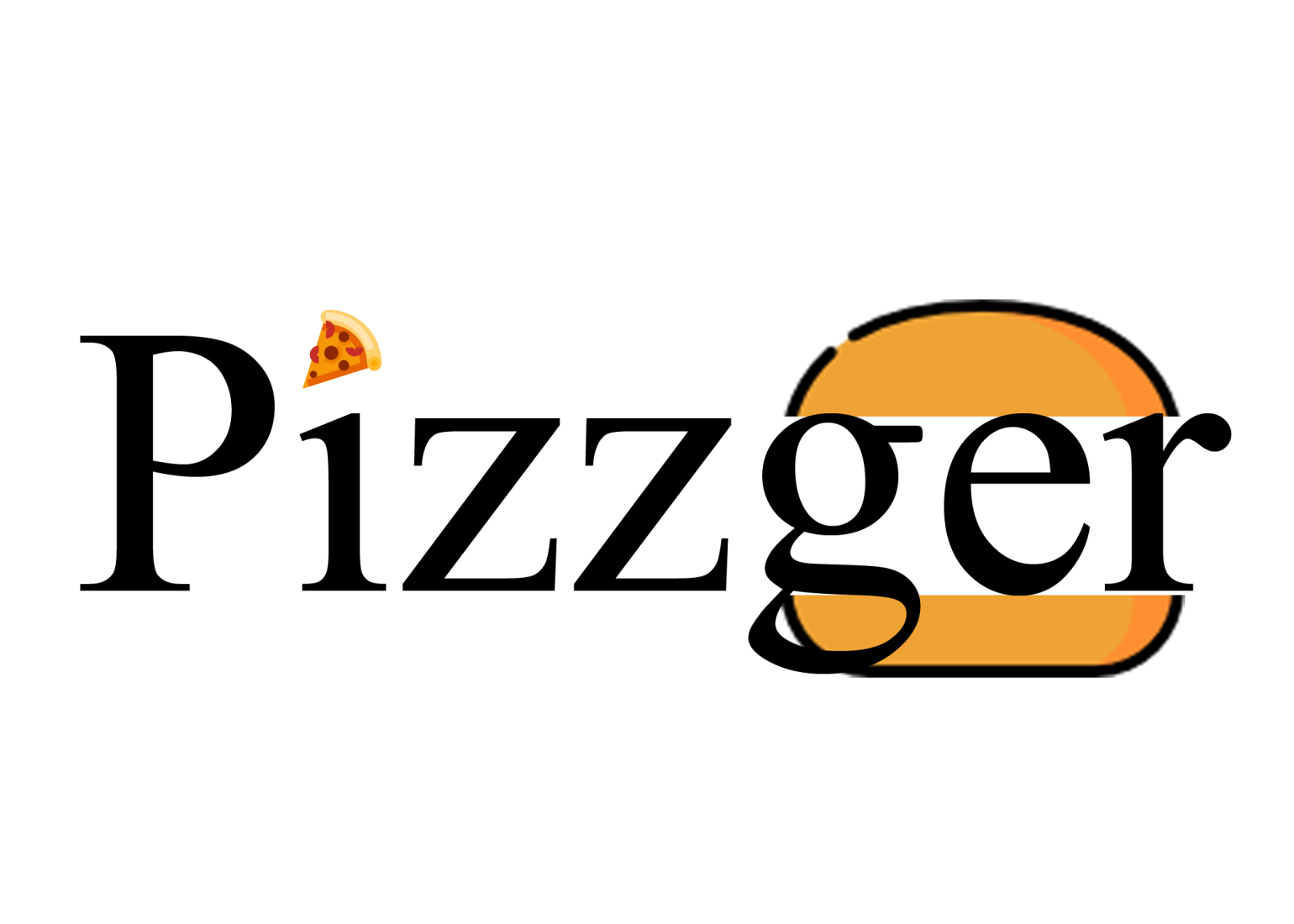 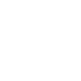 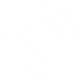 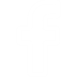 Facebook.com/pizzger
INFO@pizzger.com
1-800-123-4567
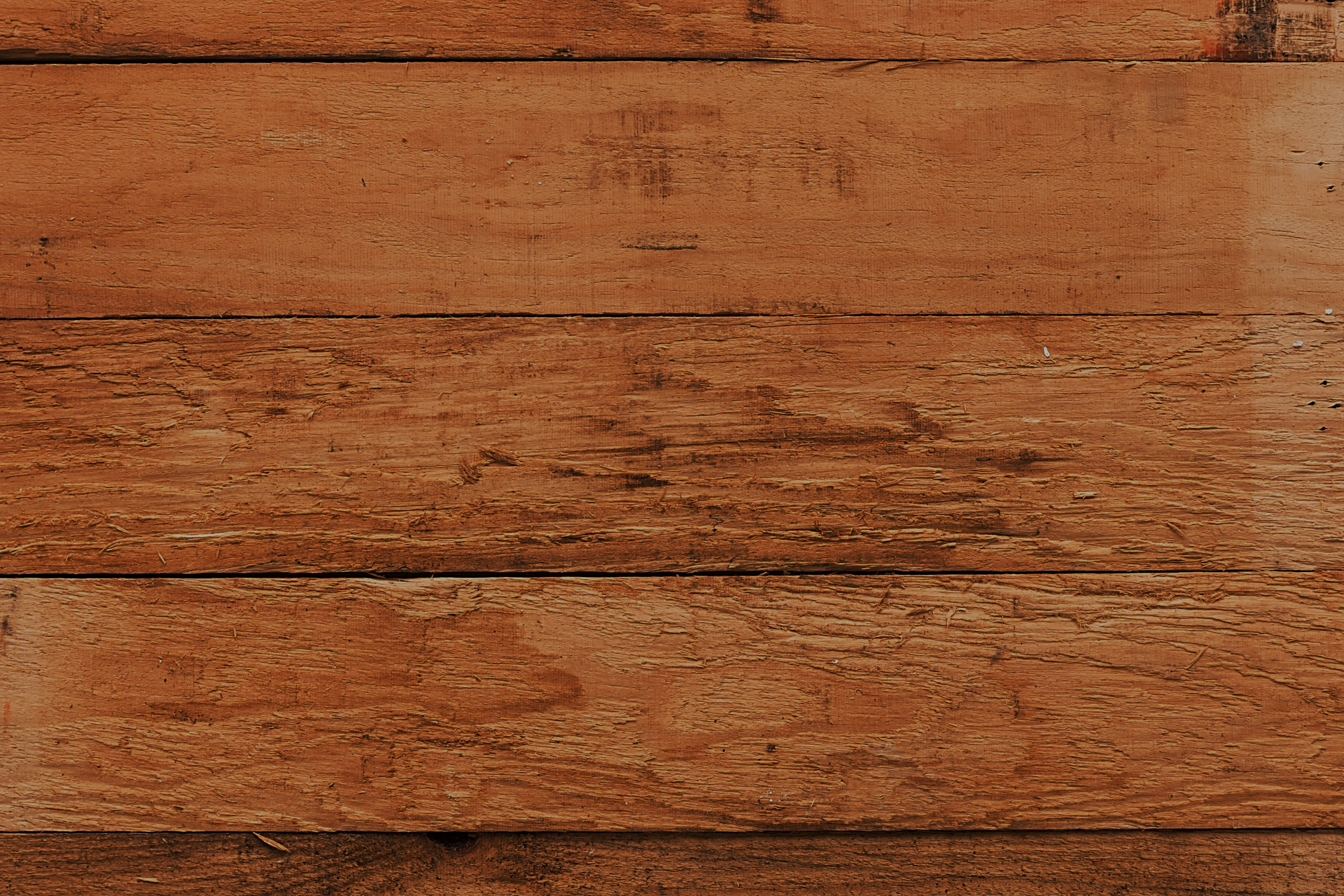 DOUBLE CHEESE 
BURGER
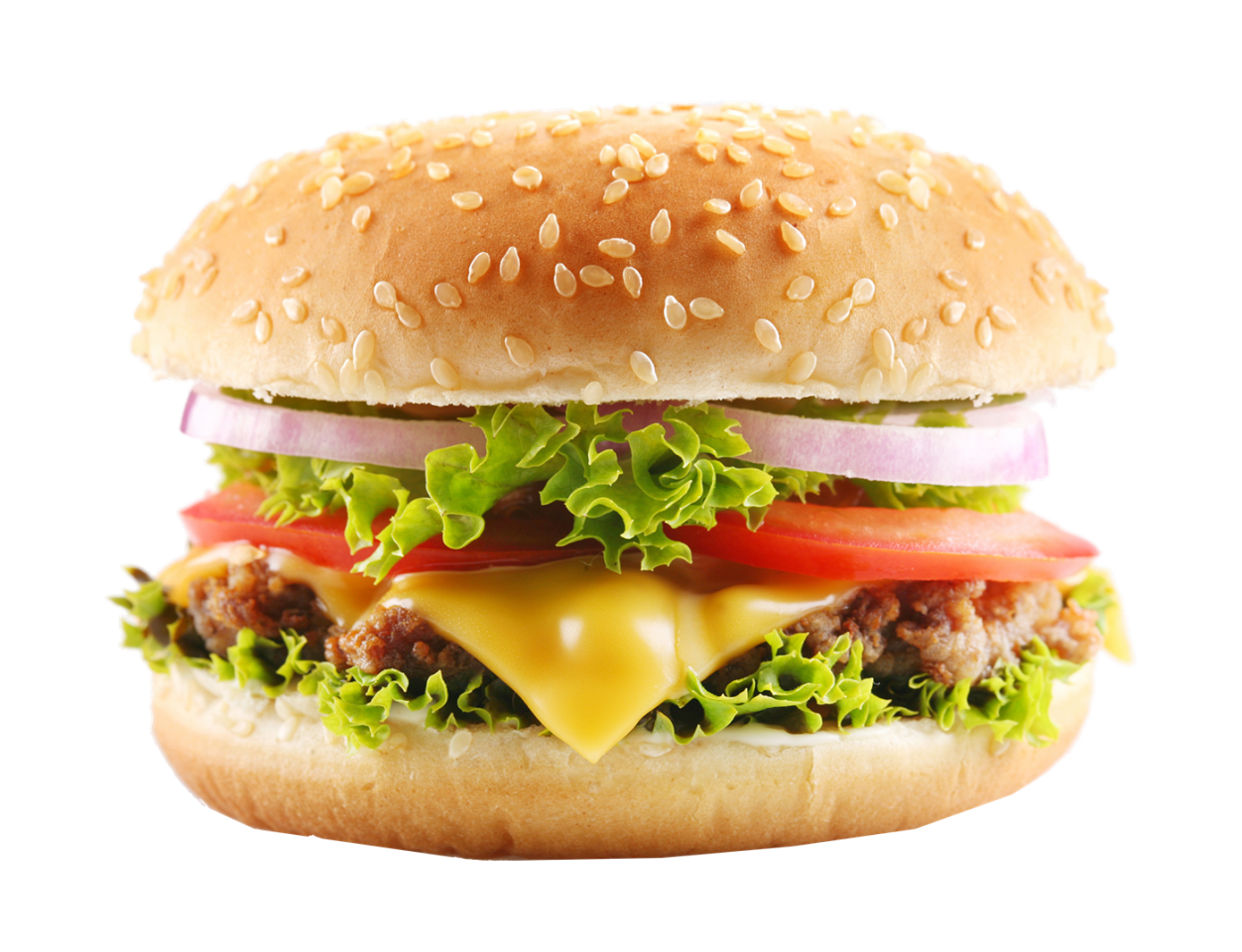 Double Cheese, Tomato, Onion,  Crispy Lettuce, Patty
All burgers have natural beef patties, topped with fresh crispy lettuce, sliced tomatoes, onions, mayo & ketchup on toasted sesame seed bun.
$12
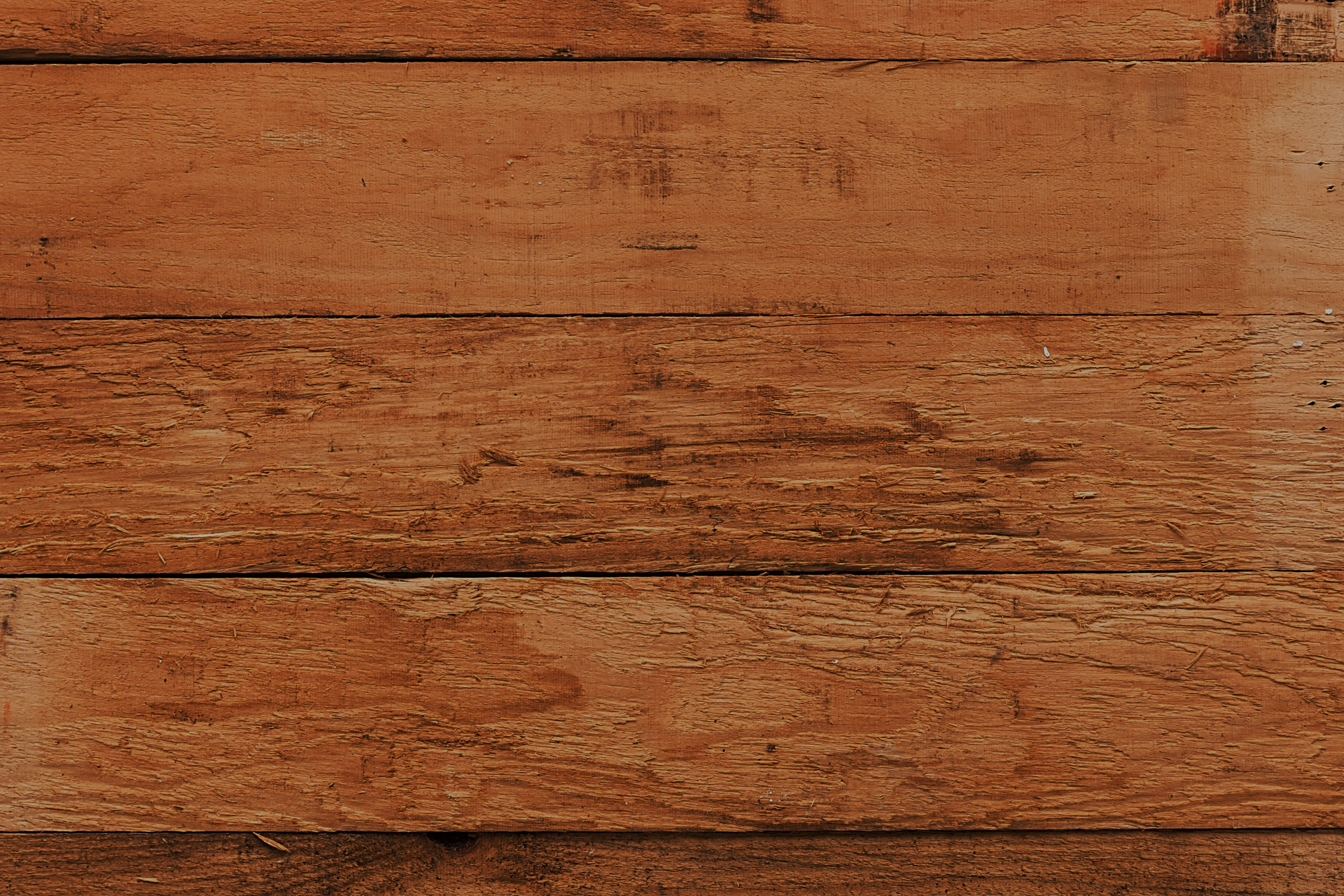 TASTY 
PIZZA BITE
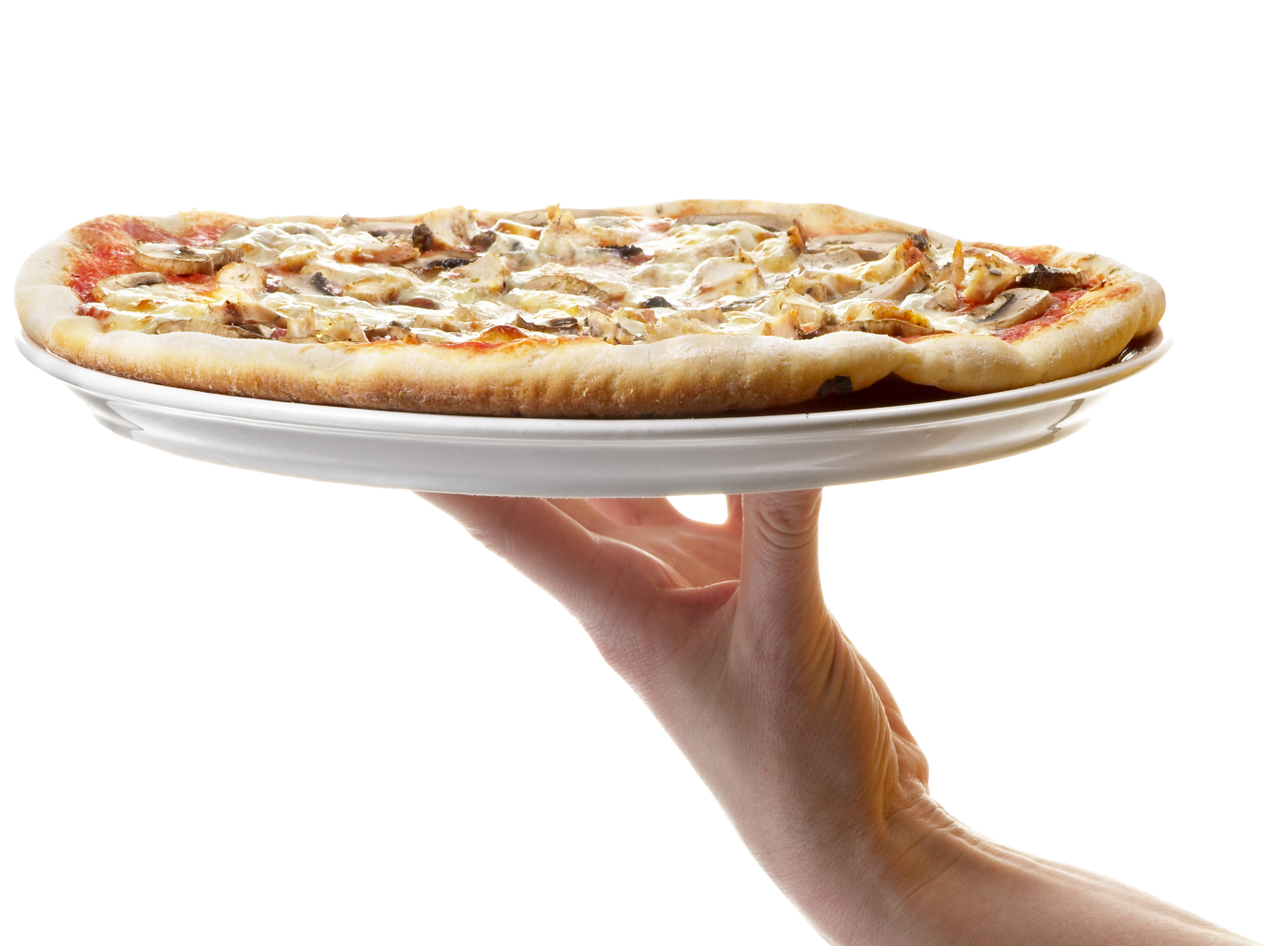 Combination of meat and fresh vegetables
Our Best Seller
$8
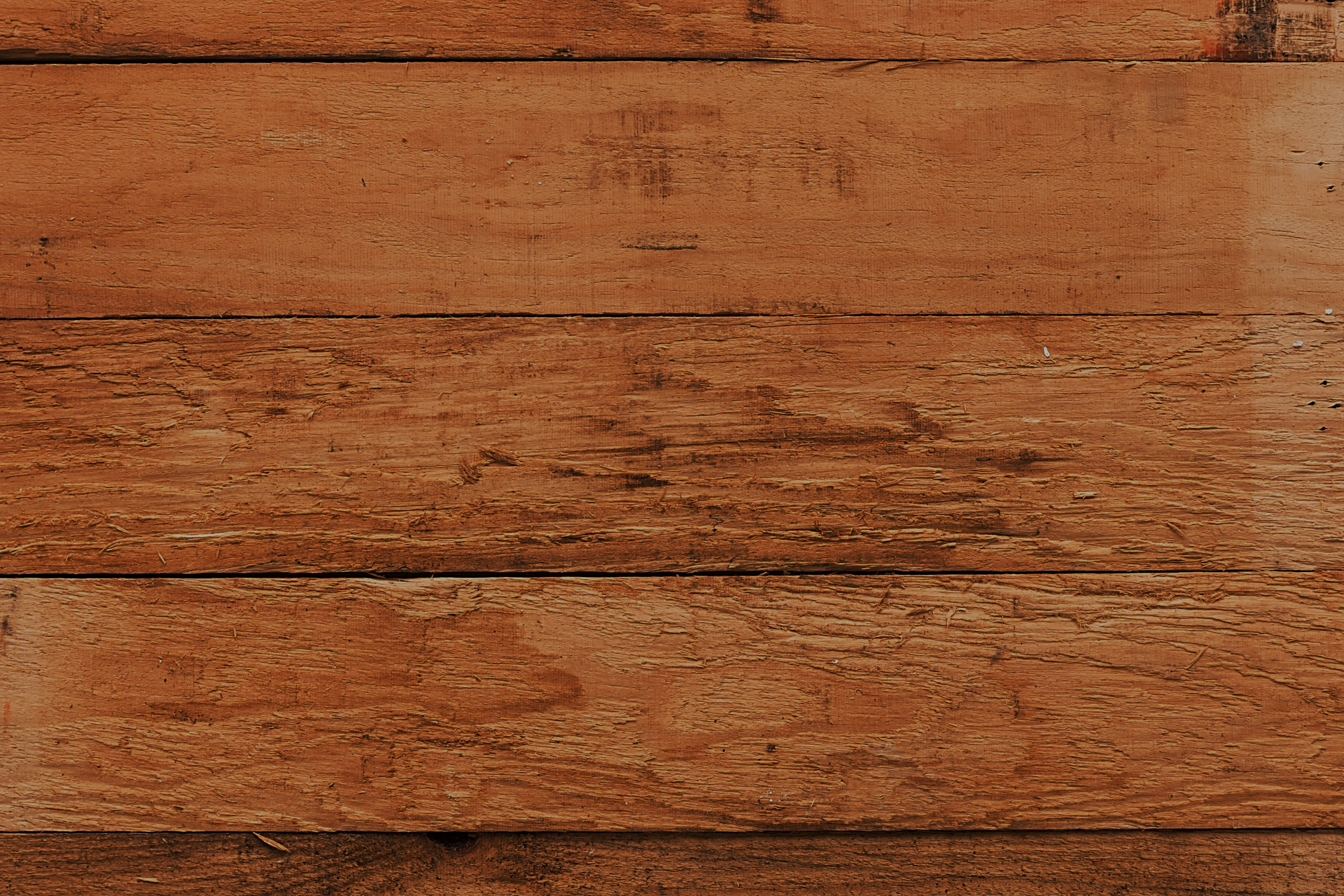 EXCLUSIVE 
OFFER
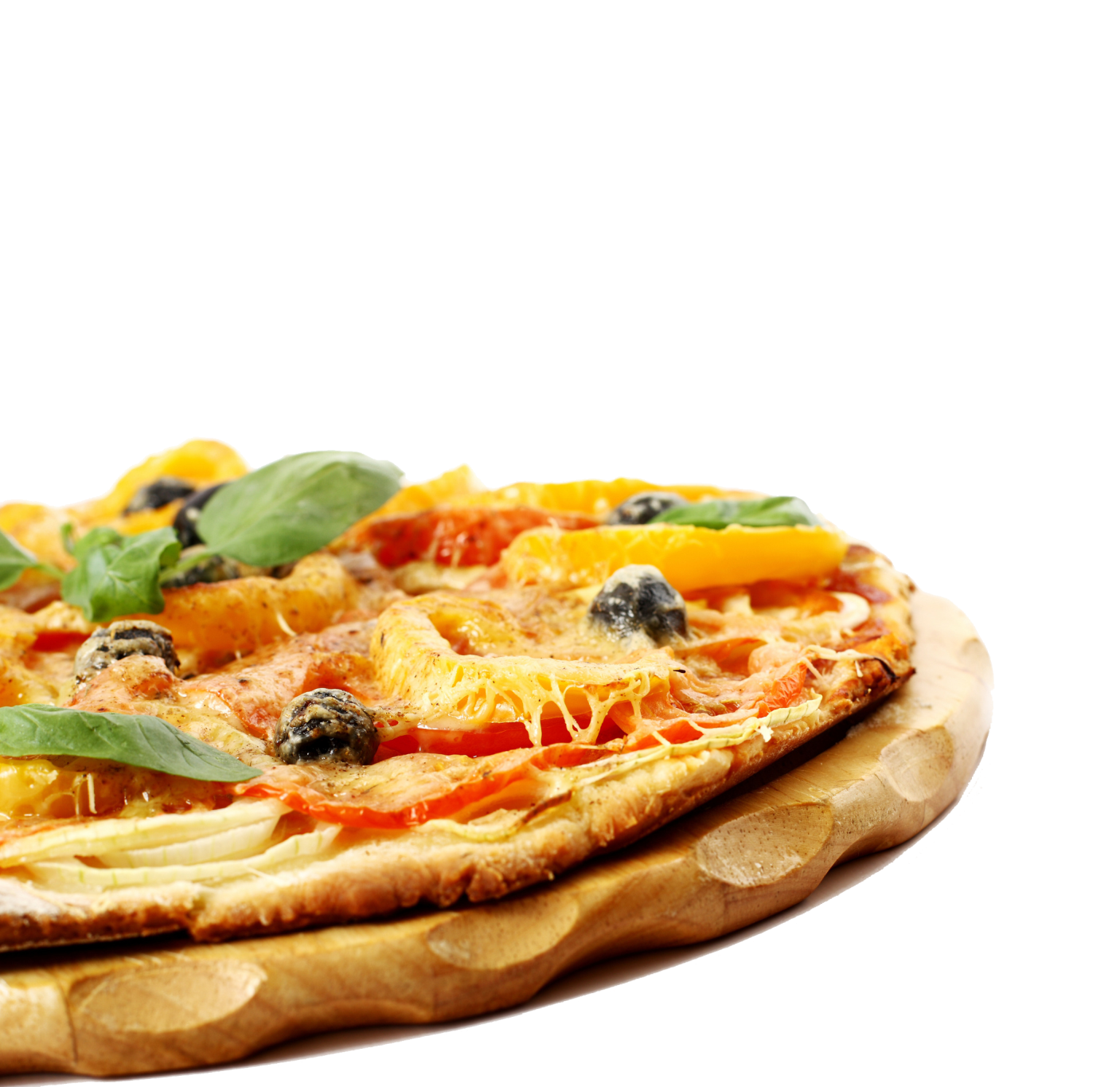 FAMILY MANHATTAN PIZZA
ONLY FOR
$9
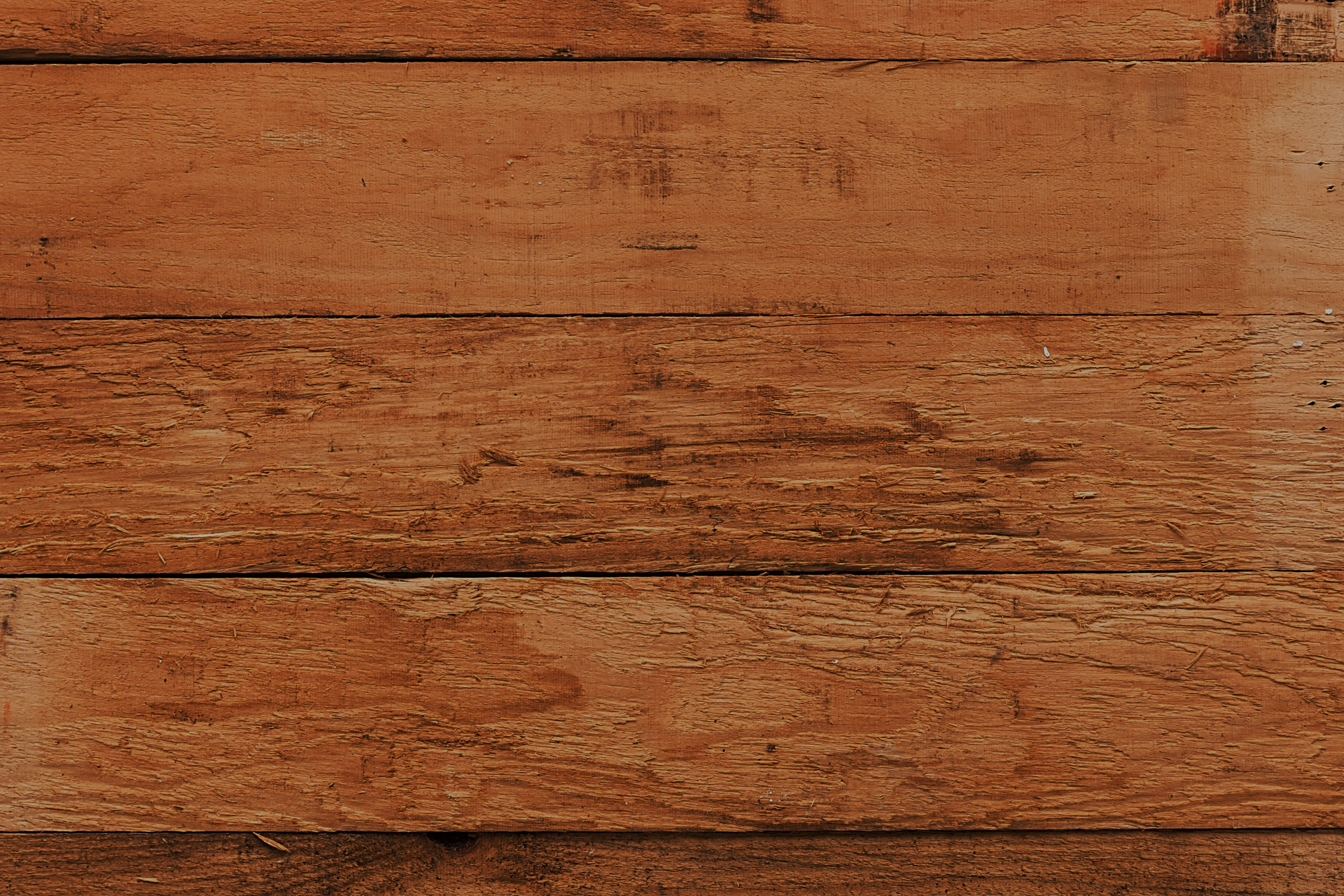 MEGA CHEESE
BURGER FEAST
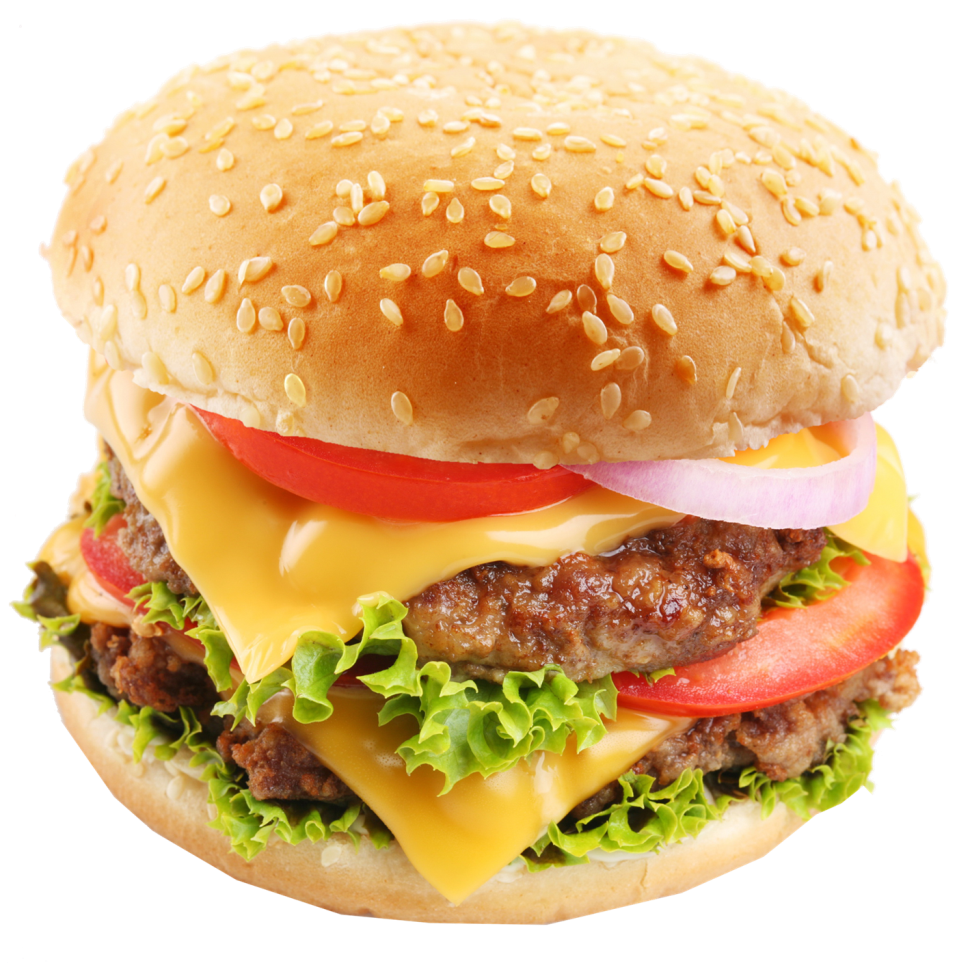 Triple Cheese, Tomato, Onion,  Crispy Lettuce, Patty
All burgers have natural beef patties, topped with fresh crispy lettuce, sliced tomatoes, onions, mayo & ketchup on toasted sesame seed bun.
$12
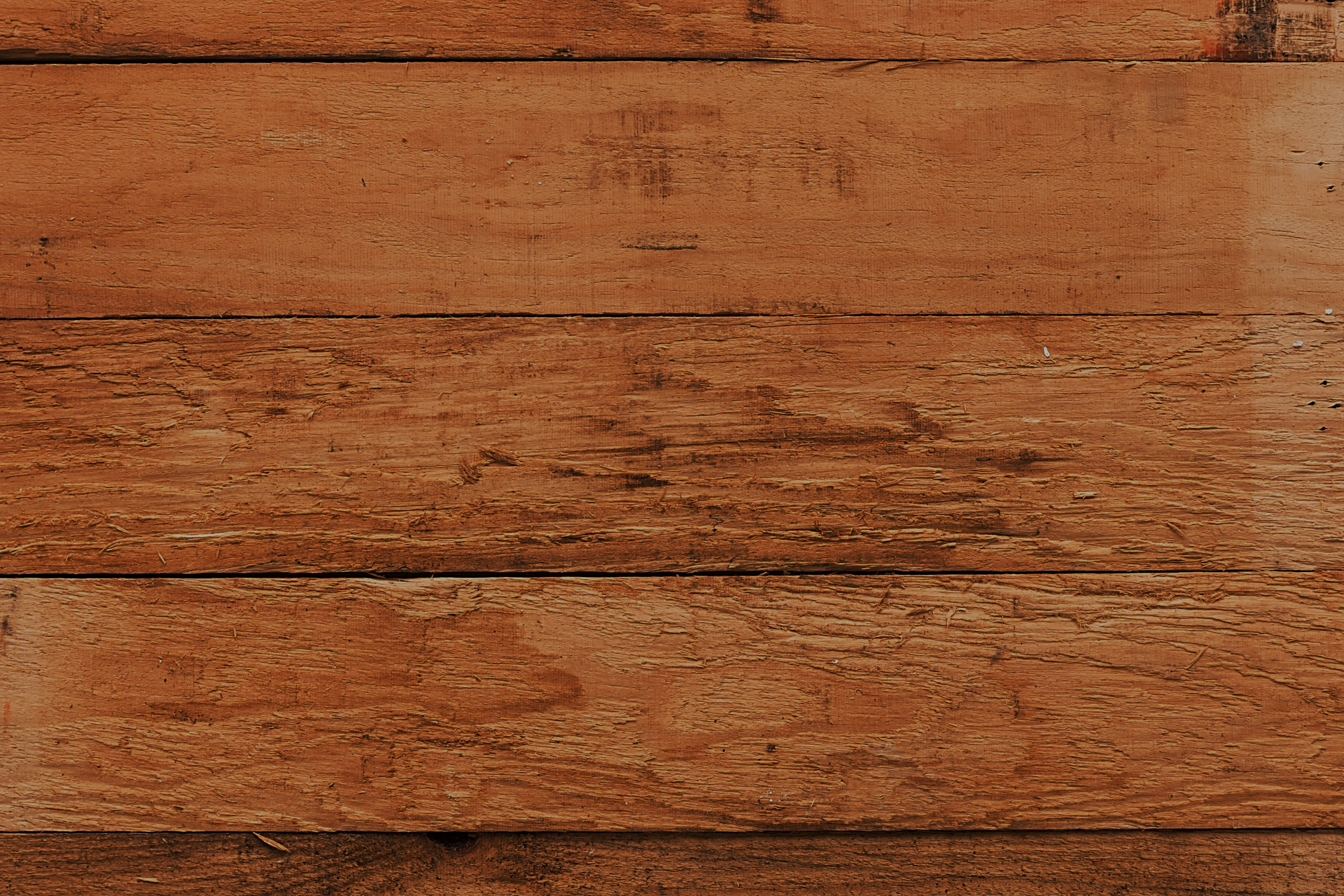 CRAZY CHOCOLATE 
DONUT
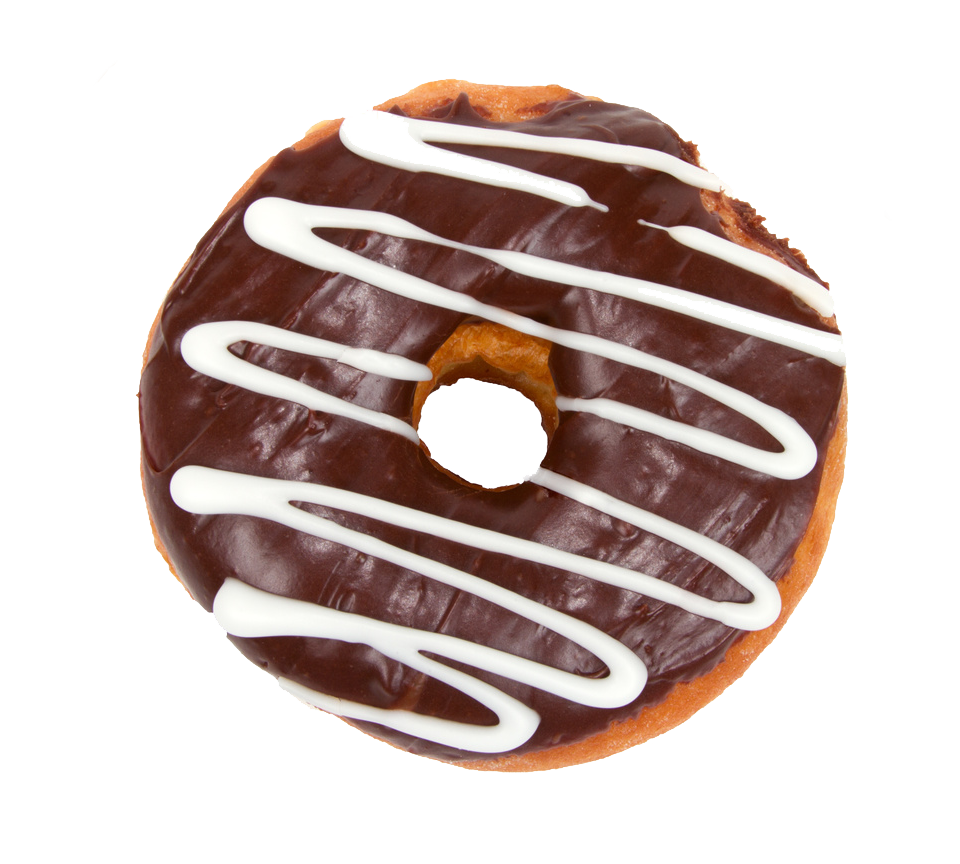 Hershey Chocolate Donut
You will love the taste of this donut filled with Hershey chocolate on the top with vanilla.
$6
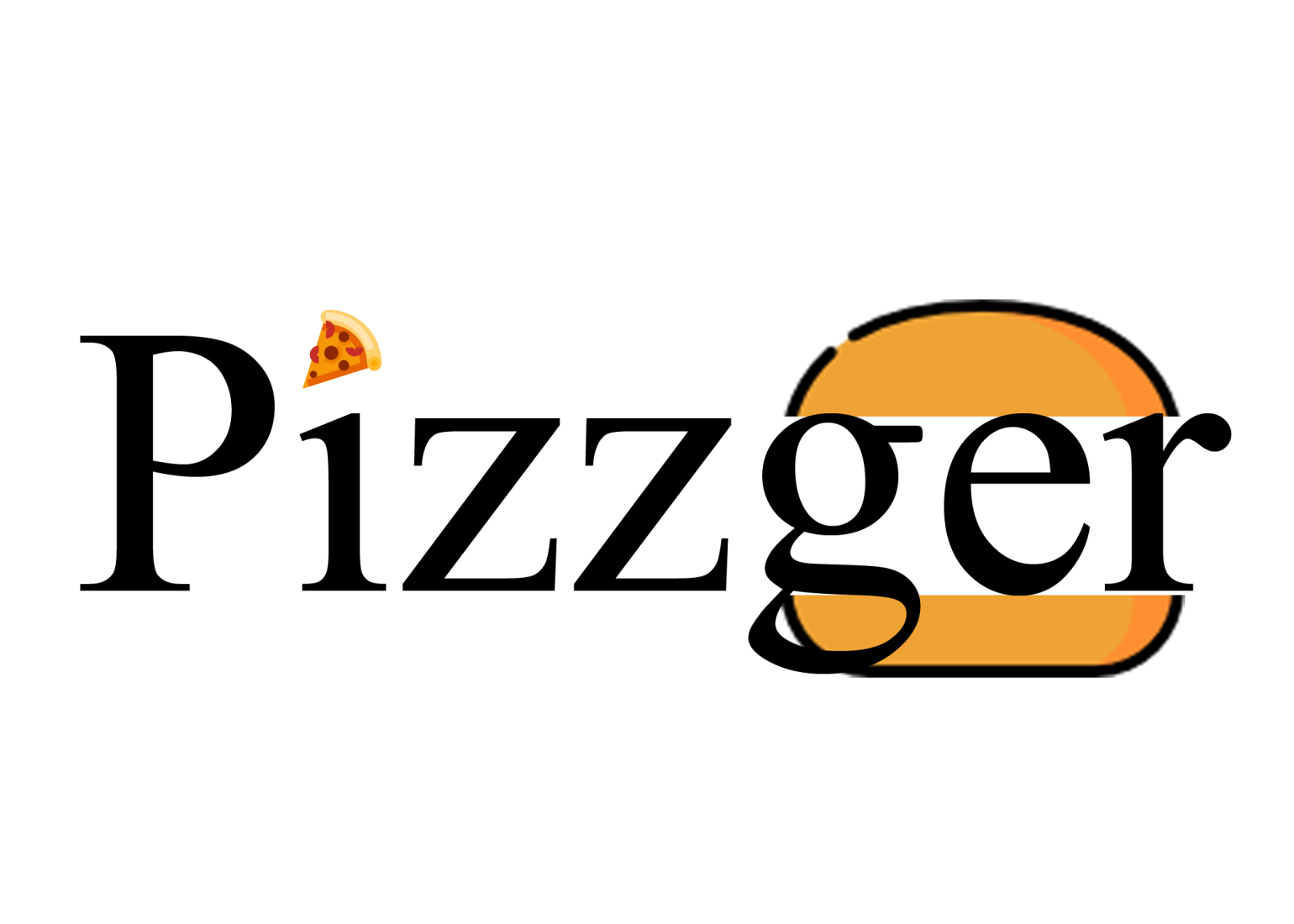 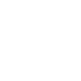 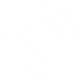 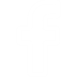 Facebook.com/pizzger
INFO@pizzger.com
1-800-123-4567